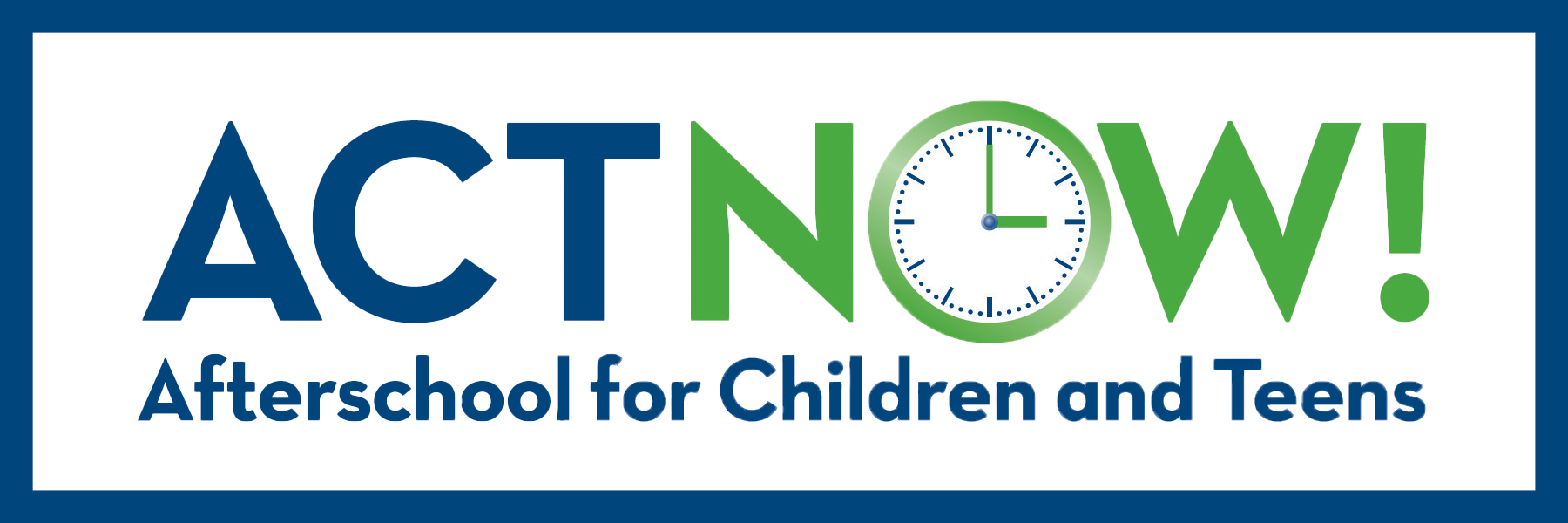 Grant Writing:Program Model & Design
March 2, 2022
Series Topics
Goals & Objectives
Unpacking & Needs
Program Model
Budget
Using program model to create this; attributable vs. inappropriate costs
Program delivery; credibitliy; capacity; community
Using the RFP and N.A. to guide these; evaluation methods
Using a NOFO to guide planning; how to write a needs assessment
Agenda
01
02
Recap
Learning Outcomes
Review of yesterday’s session and materials
What to expect from today’s session
03
04
Plan and Assess
Design
Developing programmatic vision based on capacity
Establishing a progam design
01
Recap
ISBE Nita M. Lowey 21st CCLC RFP
[Speaker Notes: https://www.isbe.net/Pages/21st-Century-Community-Learning-Centers.aspx]
Finished action plan
Team Meeting
Team Meeting
Team Meeting
Finished gap analysis
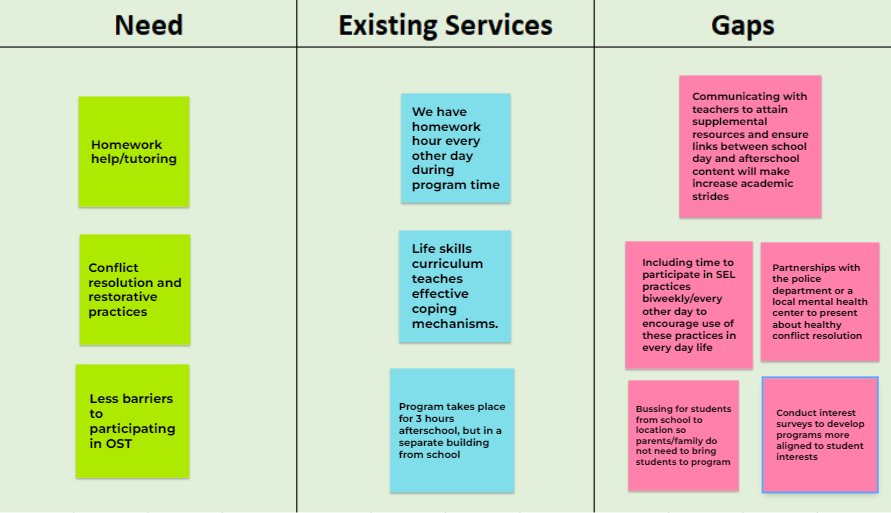 Polls
[Speaker Notes: The tools from yesterday’s session were helpful
Yes
Sort of
No
I like having the opportunity to work within these sessions
Yes
Sort of
No]
02
LearningOutcomes
What to expect out of today’s session
Learning Outcomes
[Speaker Notes: These are WORKING sessions. There will be accompanying worksheets and documents for you all to fill out as we are in this session so that you walk away with tangible tools that prepare you for upcoming NOFOs. Throughout these sessions there are opportunities for engagement and share outs through menti meters and jamboards that will enhance your learning experience—please participate in these opportunities.]
03
Plan and Assess
Developing programmatic vision based on capacity
Project Review Criteria
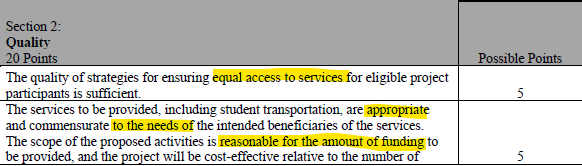 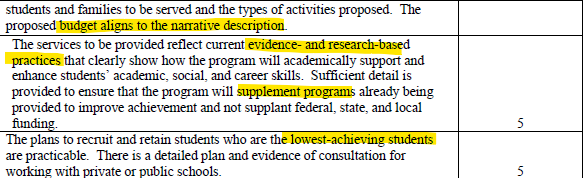 Project Review Criteria
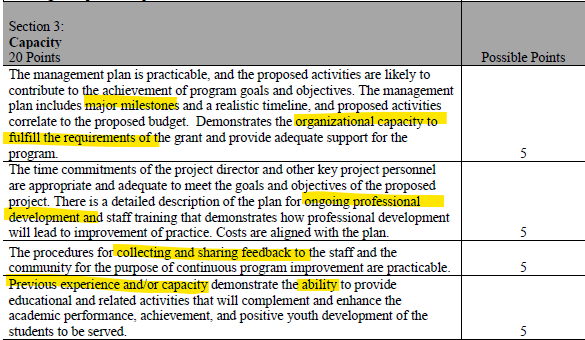 What to include
Page 40
Worksheet
Timer
Assessing Capacity
[Speaker Notes: Use the completed gap analysis to guide this]
Assessing Capacity
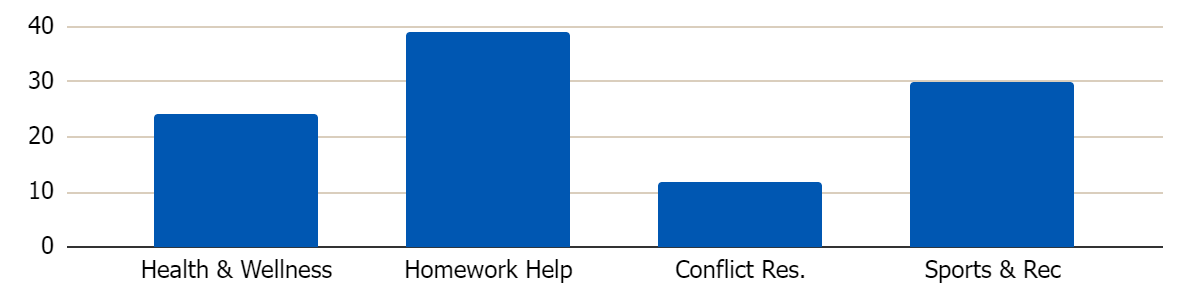 High
Low
Medium
[Speaker Notes: Another method of assessing capacity—building out your program
Program areas:
-health and wellness
-academics/homework help
-mentoring
-sports & recreation
-STEM
-conflict resolution/restorative justice]
Management Plan
Planning tool that designs the future of your program based on the aims and objectives.
Remember to include:
Major milestones
Timeline
Project goals
Staff involved in tasks/milestones
[Speaker Notes: Use understanding of capacity to build this
Jamboard? For august and sept.]
04
Program Design
Identify your key needs
Academic Progress
Restorative Practices
Health & Rec.
Identify your partners
[Speaker Notes: What will your partners provide to help you fill gaps and increase capacity?
How often will partners implement programming/provide resources?]
Design Your Program
Frequency vs length of program
How often will you offer programs in your high need areas?
Time in each program area?
Program Delivery
Virtual; in-person; hybrid
Additional program areas
Use survey results to determine these
Family Engagement
Frequency/day of the week
Time
Length
Activities
Age groups
How will youth be split up?
[Speaker Notes: Program areas (as listed in the capacity assessment slide)
-health and wellness
-academics/homework help
-mentoring
-sports & recreation
-STEM
-conflict resolution/restorative justice]
Example Program Schedule
- 8th
Example Program Schedule
- 8th
Upcoming Funding Opportunities
Upcoming NOFOs
RPSA-YD
21st CCLC
Possible competition in March.
FY13 Cohort reapply
NOFO out now!
ACT Now One-Pager
Afterschool Programs
Full Service CS
Fingers-crossed for a competition next school year!
NOFO out now!
Annual application process.
Questions?
Series Topics
Goals & Objectives
Unpacking & Needs
Program Model
Budget
Using program model to create this; attributable vs. inappropriate costs
Program delivery; credibitliy; capacity; community
Using the RFP and N.A. to guide these; evaluation methods
Using a NOFO to guide planning; how to write a needs assessment
Thanks!
Do you have any questions?
gillanin@actnowillinois.org
(312) 714-0182
Actnowillinois.org